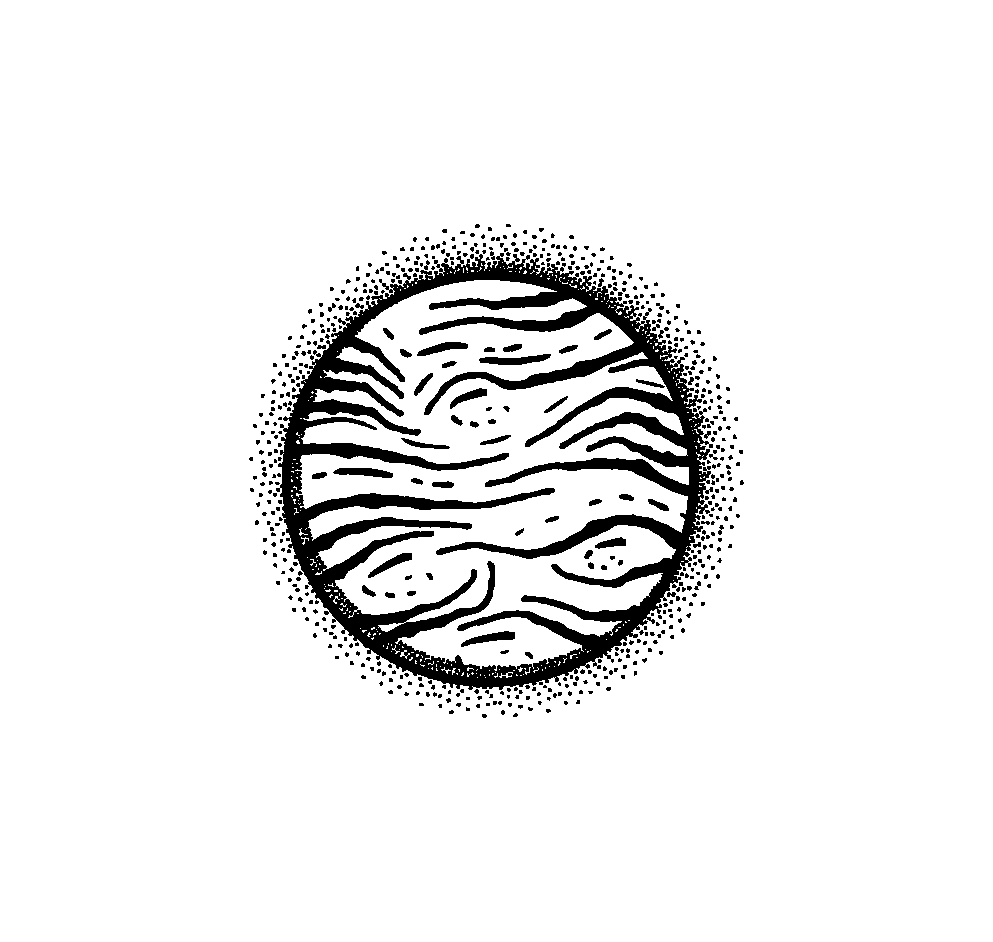 تم : درس نجوم
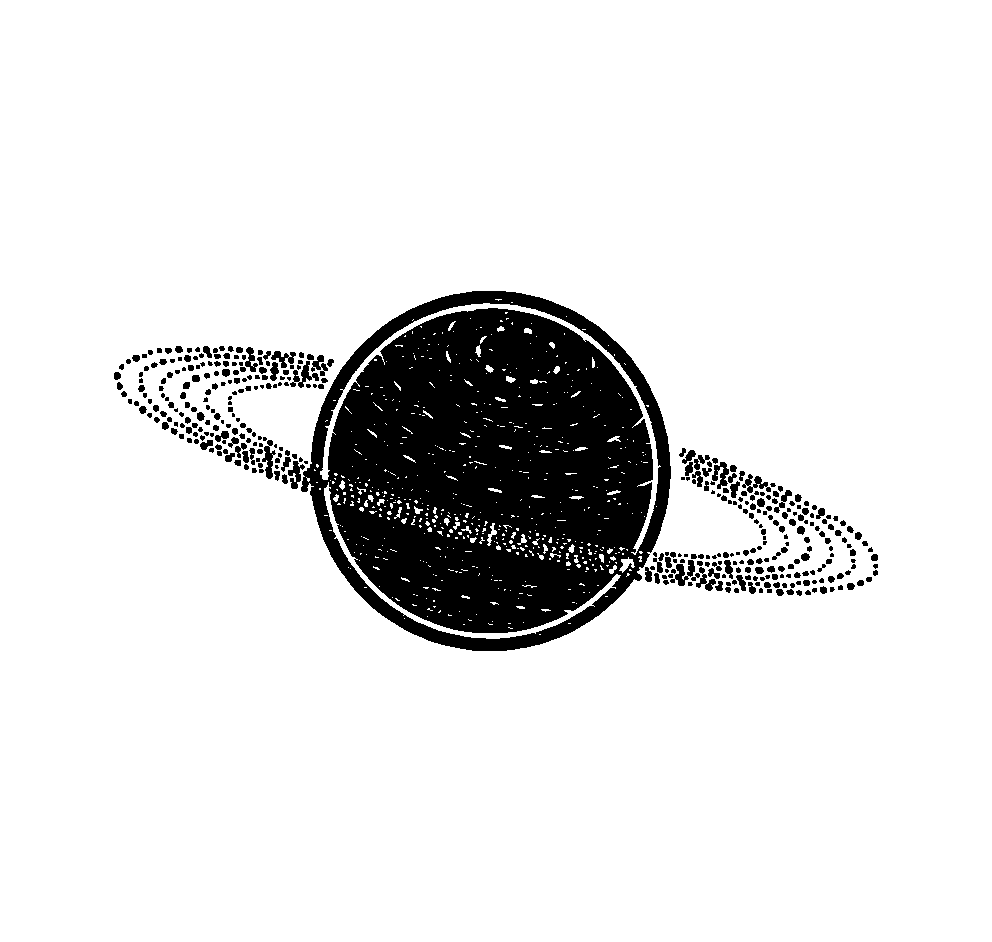 اینجا جایی است که ارائه شما شروع می شود
فهرست مطالب
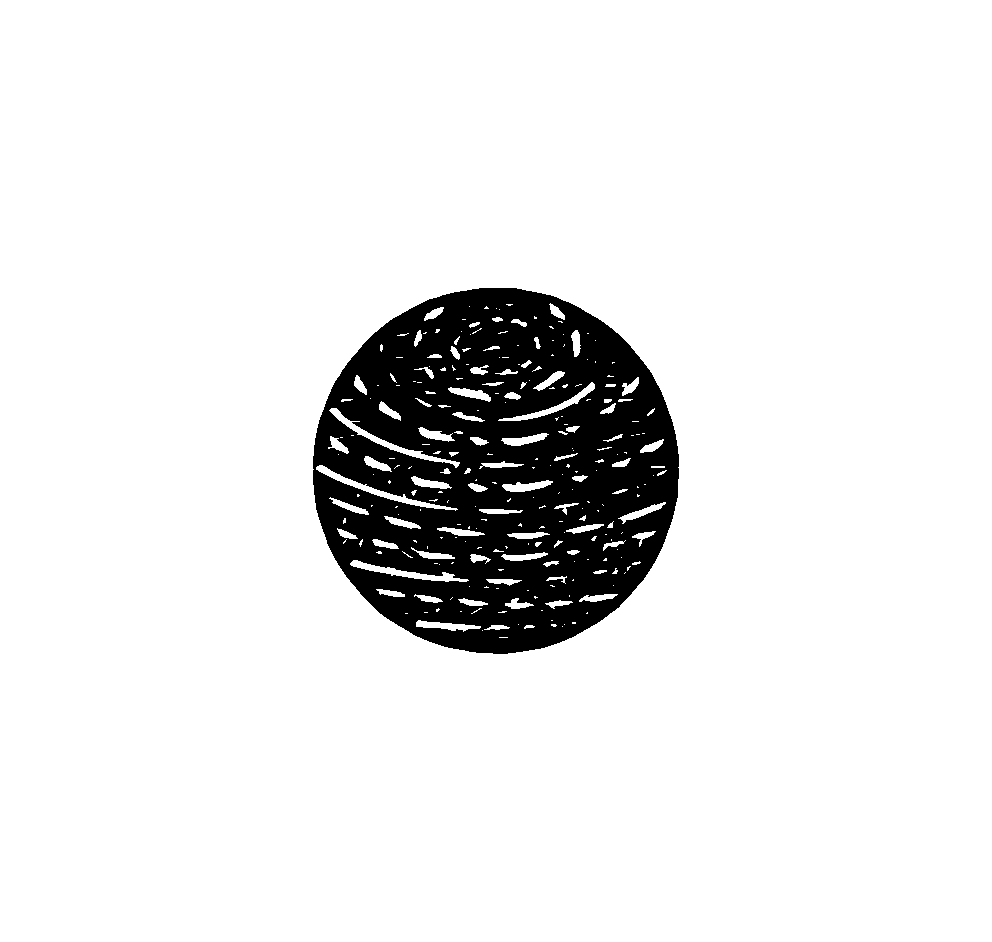 بررسی اجمالی
وظیفه
01
02
می توانید موضوع بخش را در اینجا شرح دهید
می توانید موضوع بخش را در اینجا شرح دهید
ویژگی های موضوع
در مورد موضوع
03
04
می توانید موضوع بخش را در اینجا شرح دهید
می توانید موضوع بخش را در اینجا شرح دهید
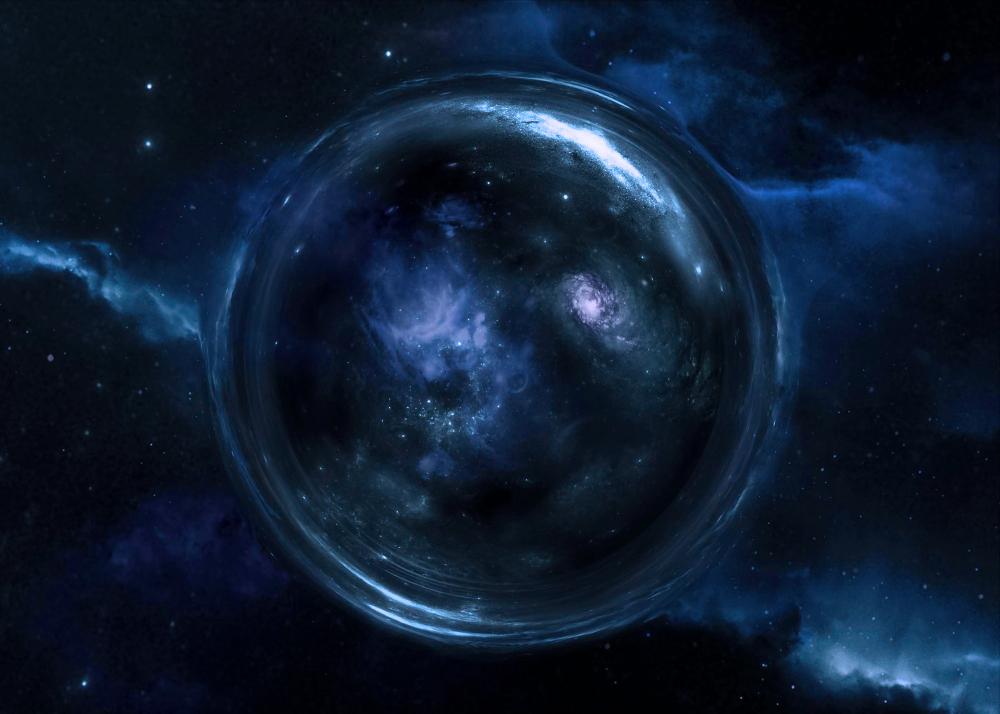 این موضوع در مورد چیست؟
قالب پاورپوینت حرفه ای ویرایش پذیر، ابزاری است بسیار کاربردی برای دانشجویان، محققان و اساتید که به دنبال ارائه یک پروژه، پایان نامه، تز، پروپوزال یا سمینار هستند. این قالب با طراحی شده است که به صورت حرفه ای و جذاب برای مخاطبان شما باشد و بتوانید مفاهیم خود را به شکل بهتری ارائه دهید.
سیارات در سیستم خورشیدی
عنوان در اینجا
عنوان در اینجا
عنوان در اینجا
قالب پاورپوینت کهکشان و نجوم قابل ویرایش می باشد
قالب پاورپوینت کهکشان و نجوم قابل ویرایش می باشد
قالب پاورپوینت کهکشان و نجوم قابل ویرایش می باشد
عنوان در اینجا
عنوان در اینجا
عنوان در اینجا
قالب پاورپوینت کهکشان و نجوم قابل ویرایش می باشد
قالب پاورپوینت کهکشان و نجوم قابل ویرایش می باشد
قالب پاورپوینت کهکشان و نجوم قابل ویرایش می باشد
فاصله سیارات از خورشید
886.7
2794.4
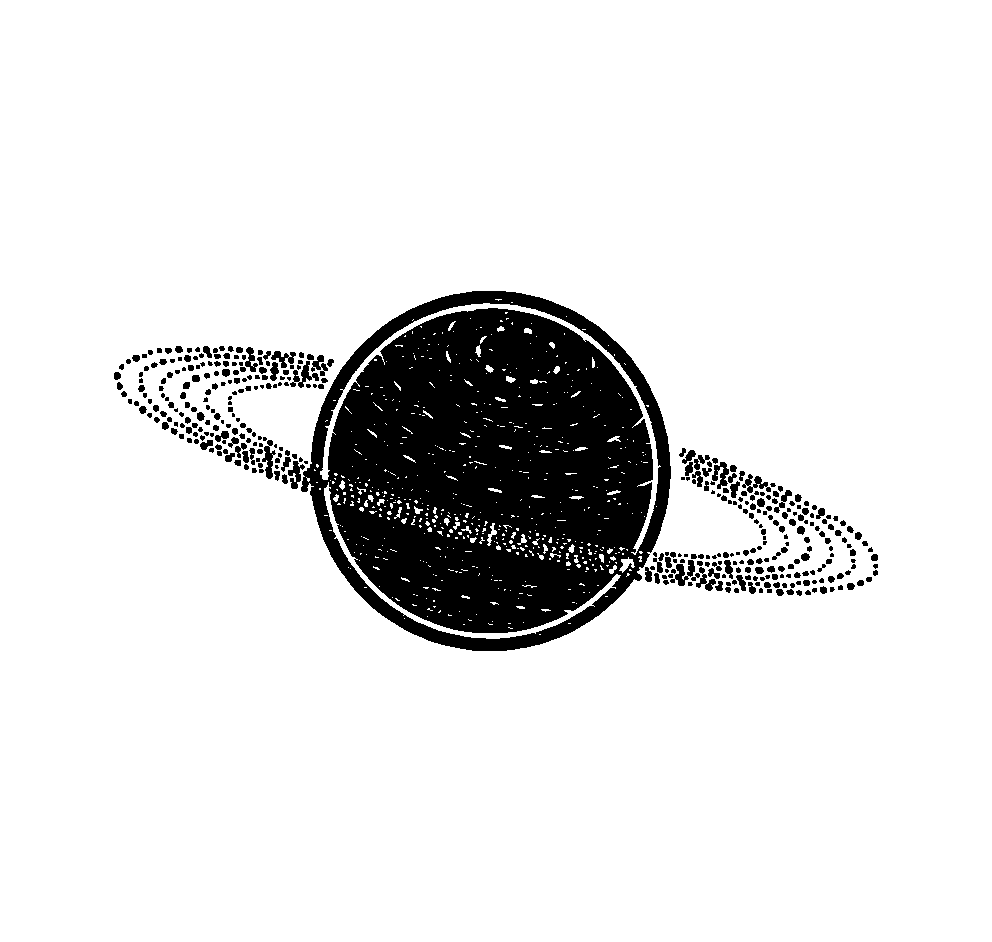 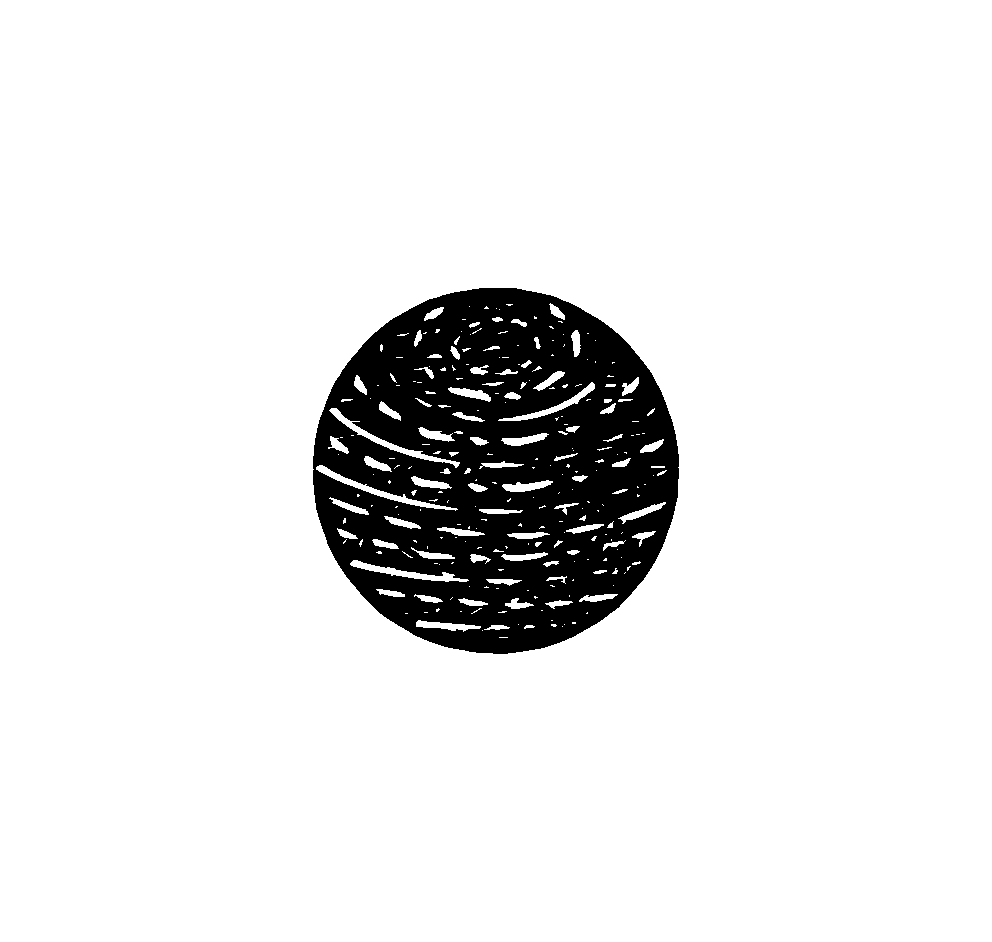 زحل
نپتون
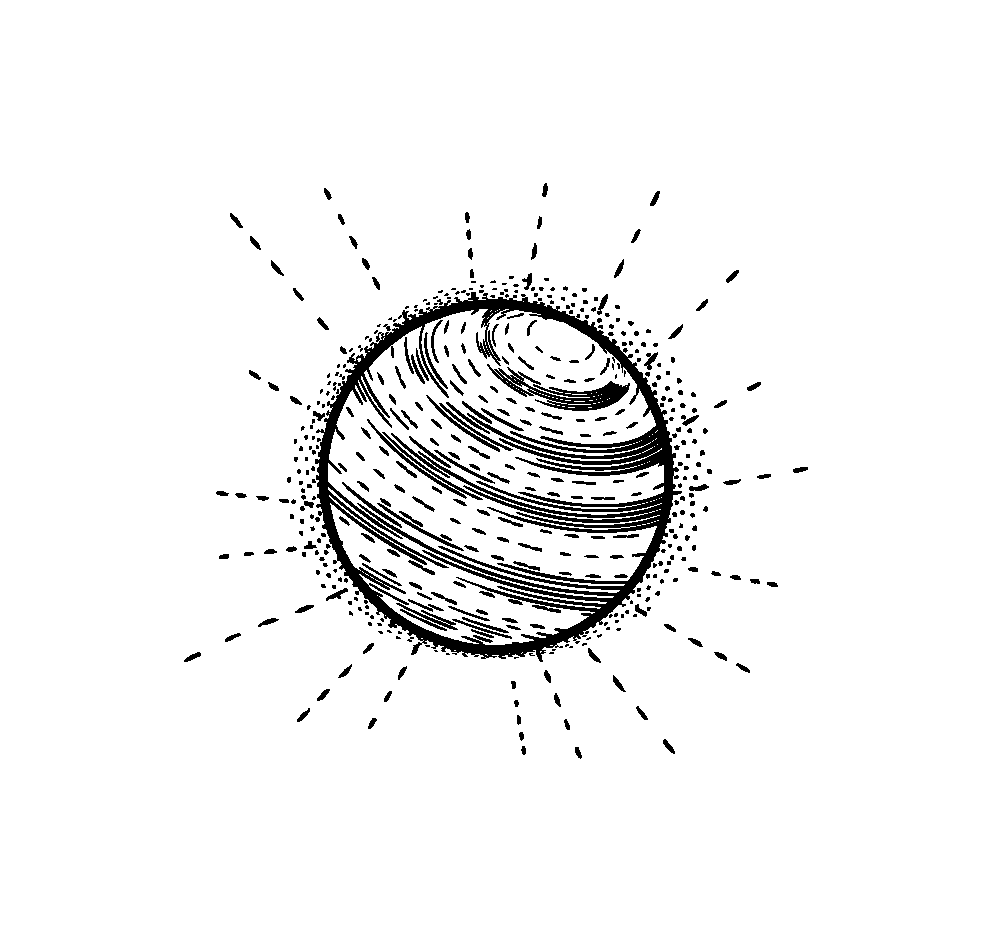 زحل یک غول گازی است و دارای چندین حلقه است
نپتون دورترین سیاره است
141.6
483.6
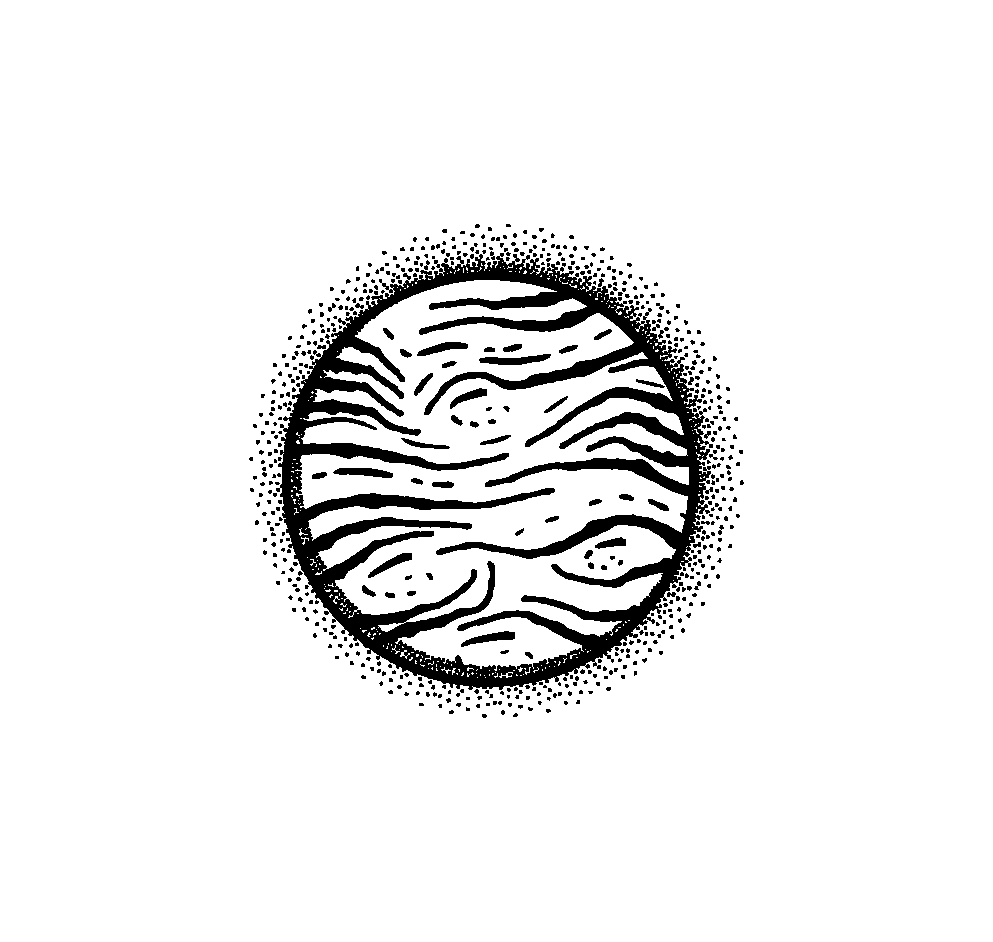 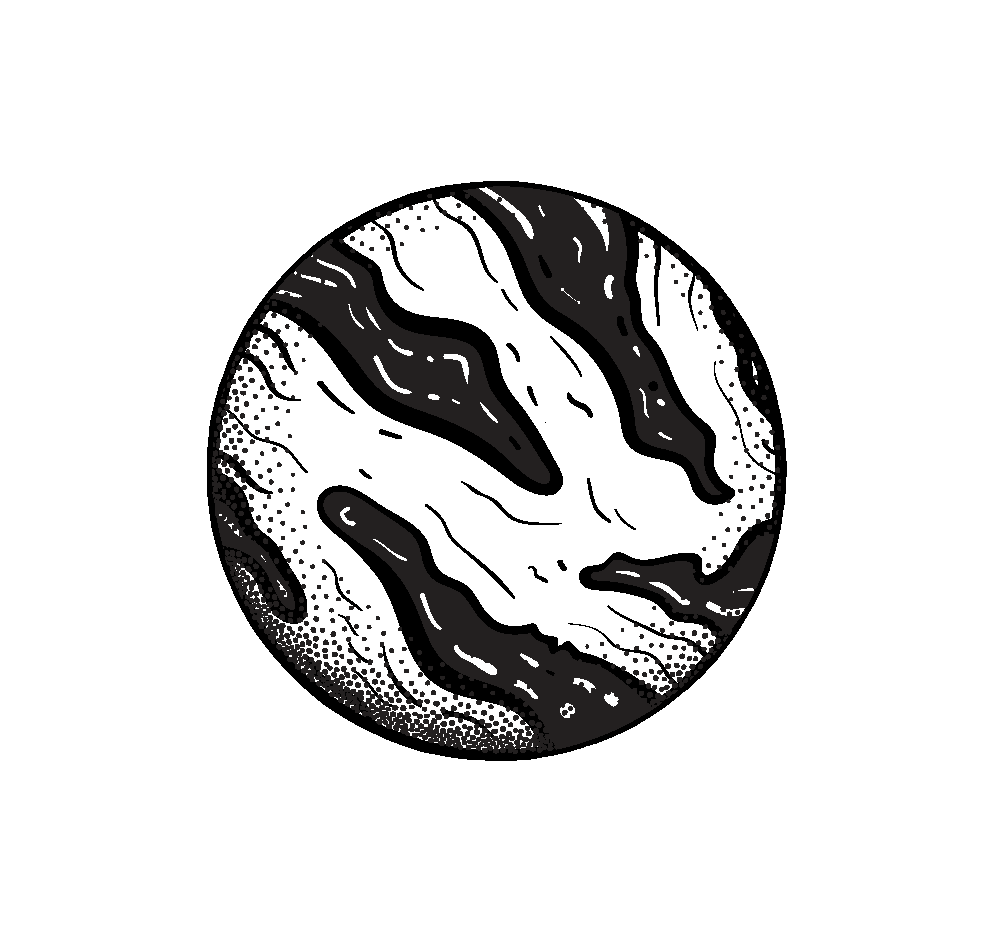 سیاره مشتری
مریخ
این بزرگترین سیاره در منظومه شمسی است
مریخ با وجود قرمز بودن، مکان سردی است
چگالی سیارات
5.52
5.24
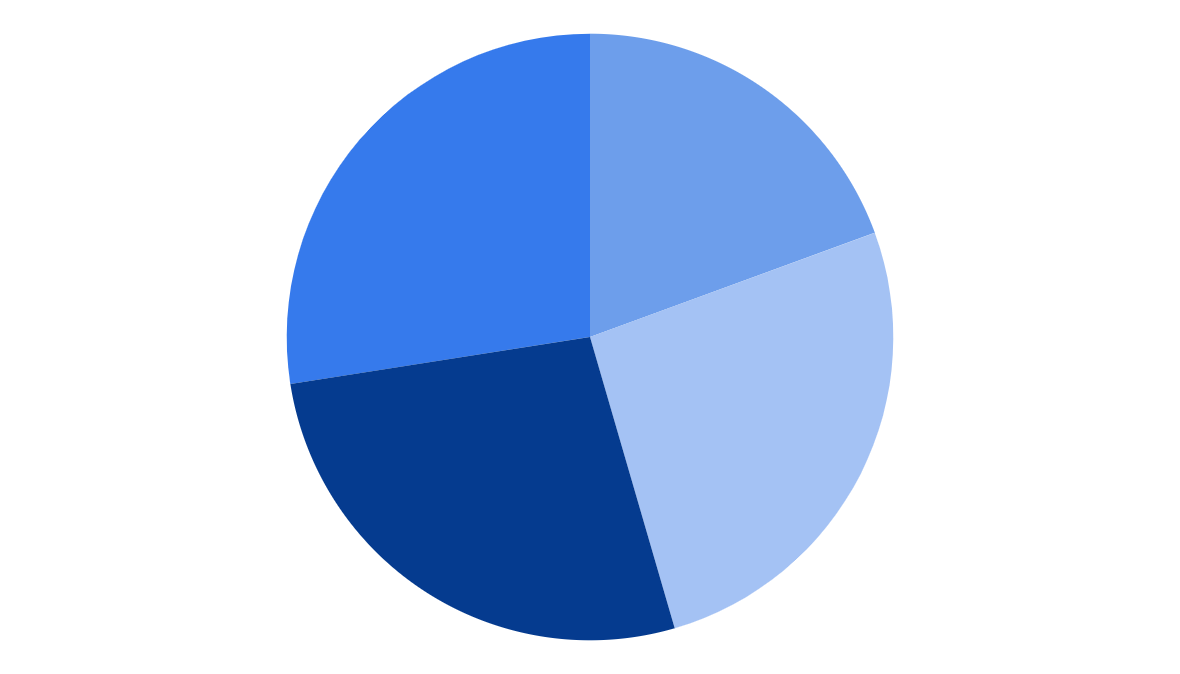 زحل
مریخ
زحل یک غول گازی است و دارای چندین حلقه است
مریخ با وجود قرمز بودن، مکان سردی است
3.90
5.43
سیاره مشتری
سیاره تیر
* برای اصلاح این نمودار، روی آن کلیک کنید، پیوند را دنبال کنید، داده ها را تغییر دهید و نمودار جدید را در اینجا بچسبانید، به جای آن
این بزرگترین سیاره در منظومه شمسی است
عطارد کوچکترین سیاره است
آیا این را می دانستید؟
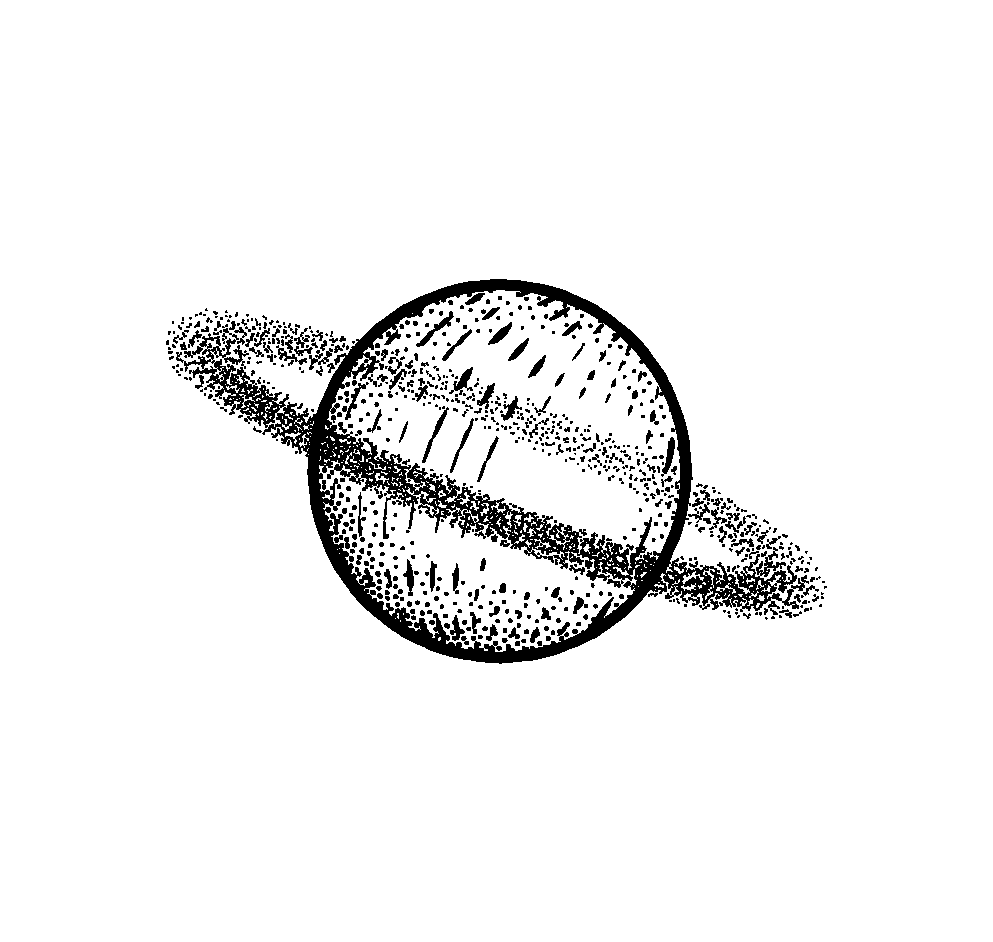 آیا می دانید چه چیزی به شما کمک می کند تا نظر خود را روشن کنید؟ لیست هایی مانند این:
آنها ساده هستند
شما می توانید ایده های خود را به وضوح سازماندهی کنید
خرید شیر را هرگز فراموش نخواهید کرد!

و مهم‌ترین چیز: مخاطب از ارائه شما غافل نخواهد شد
نمودار نمای کلی
فضا
سیارات
ماهواره ها
سیاره زهره
مریخ
زحل
سیاره مشتری
ماه
فوبوس
دیموس
آریل
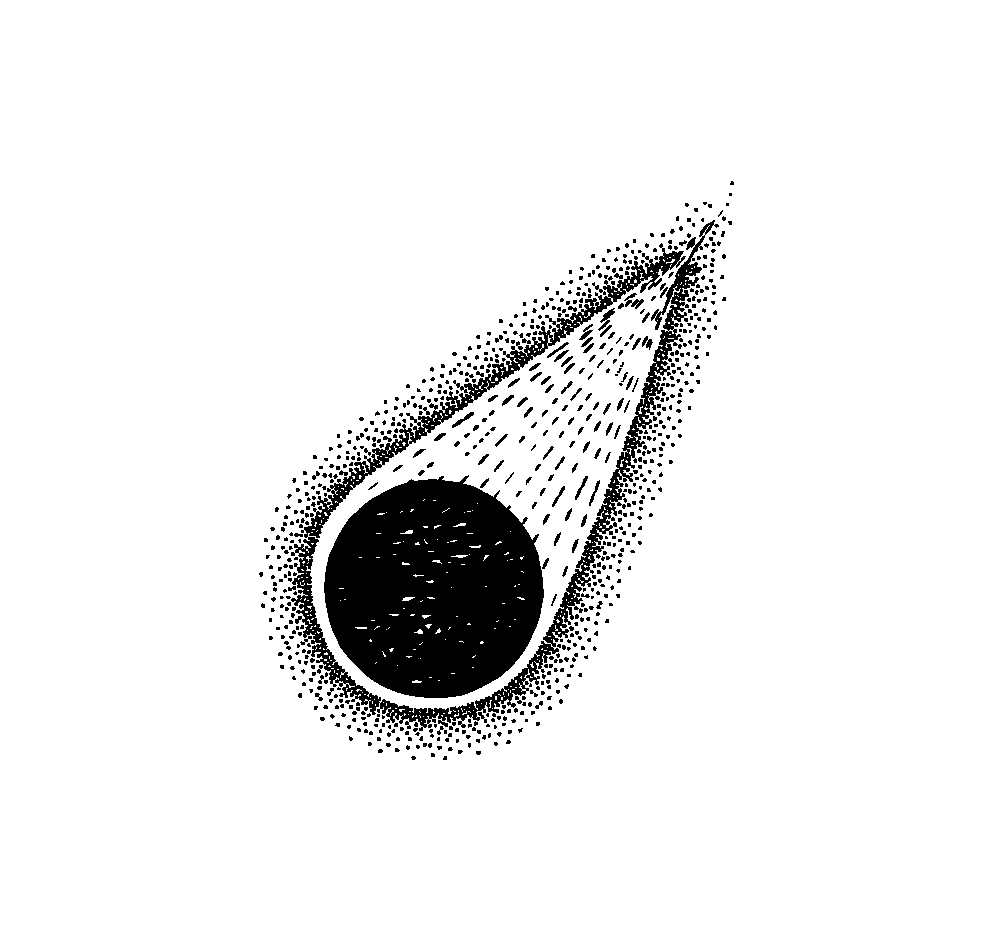 با تشکر!
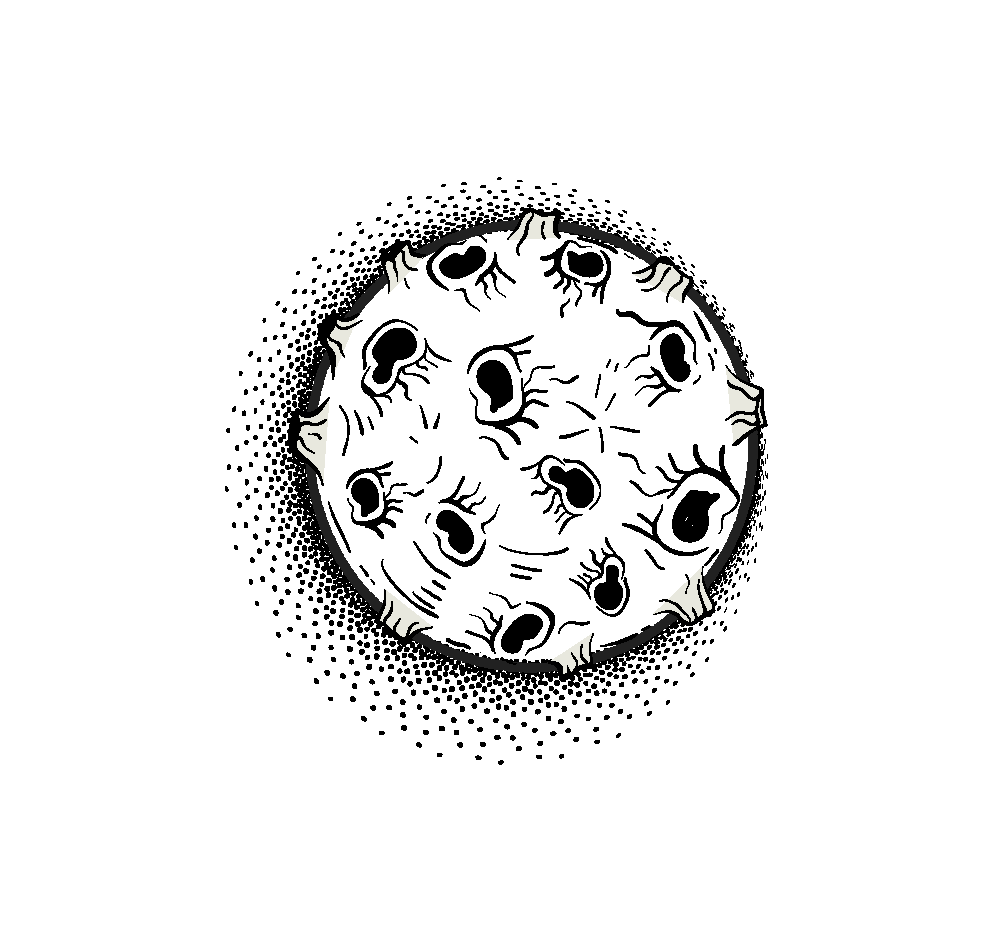 آیا هیچ سوالی دارید؟
youremail@freepik.com
+91 620 421 838
yourcompany.com
لطفاً این اسلاید را برای ذکر منبع نگه دارید
منابع جایگزین
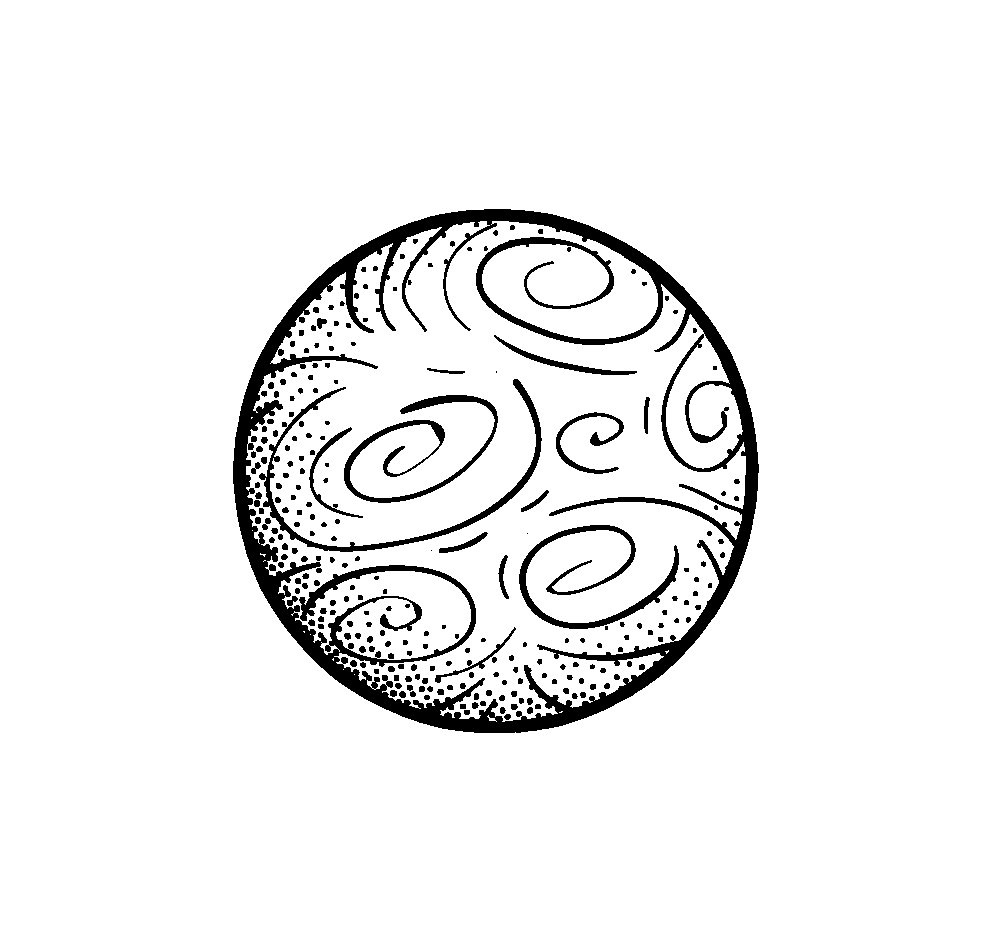 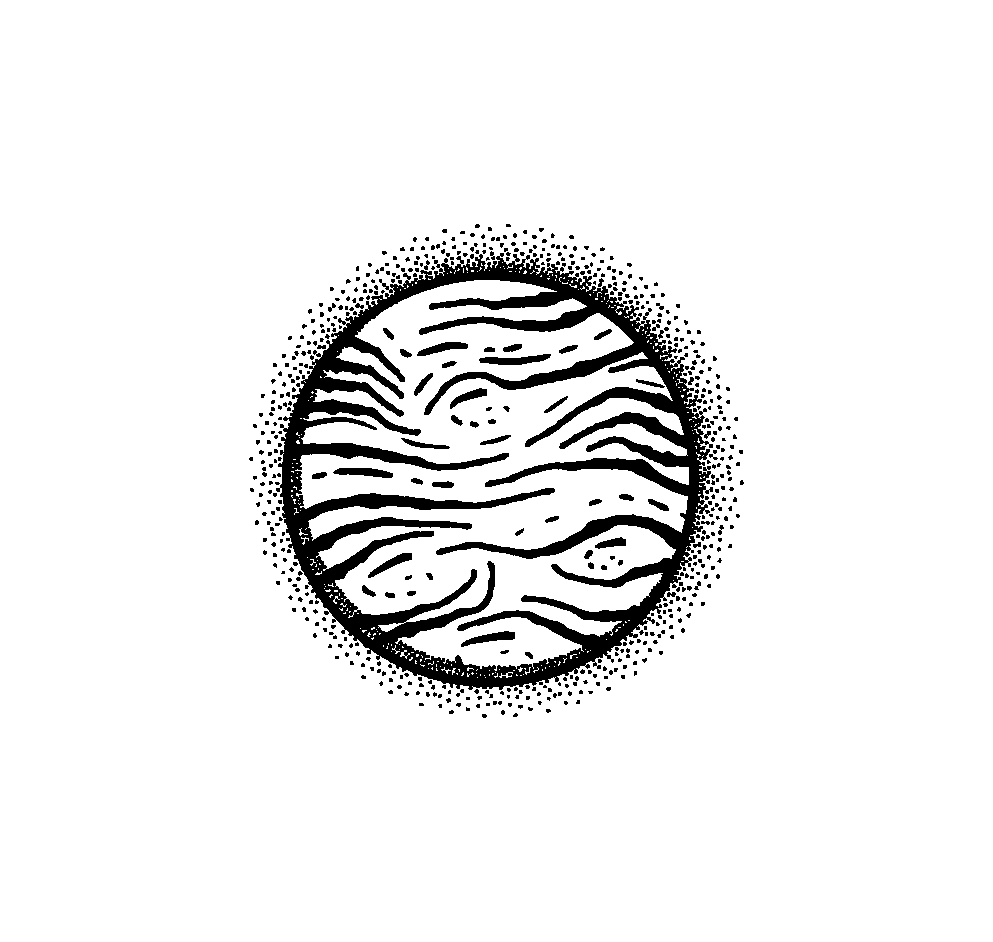 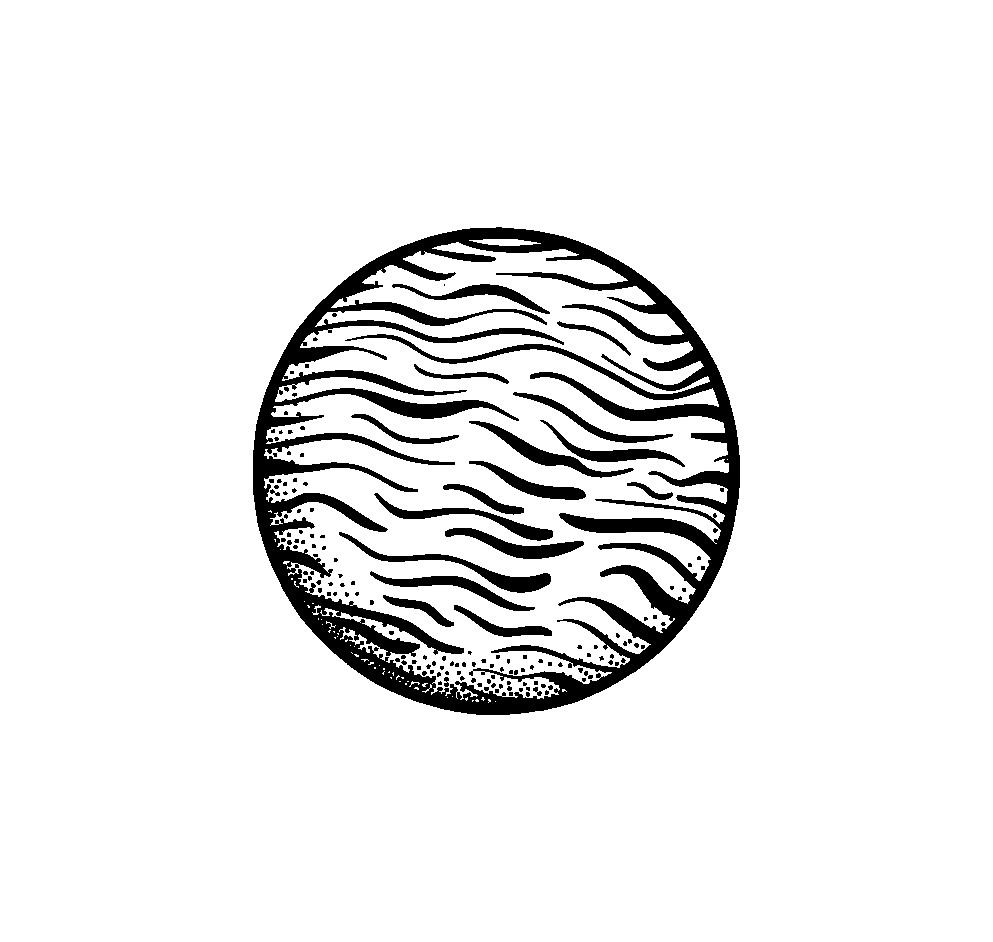 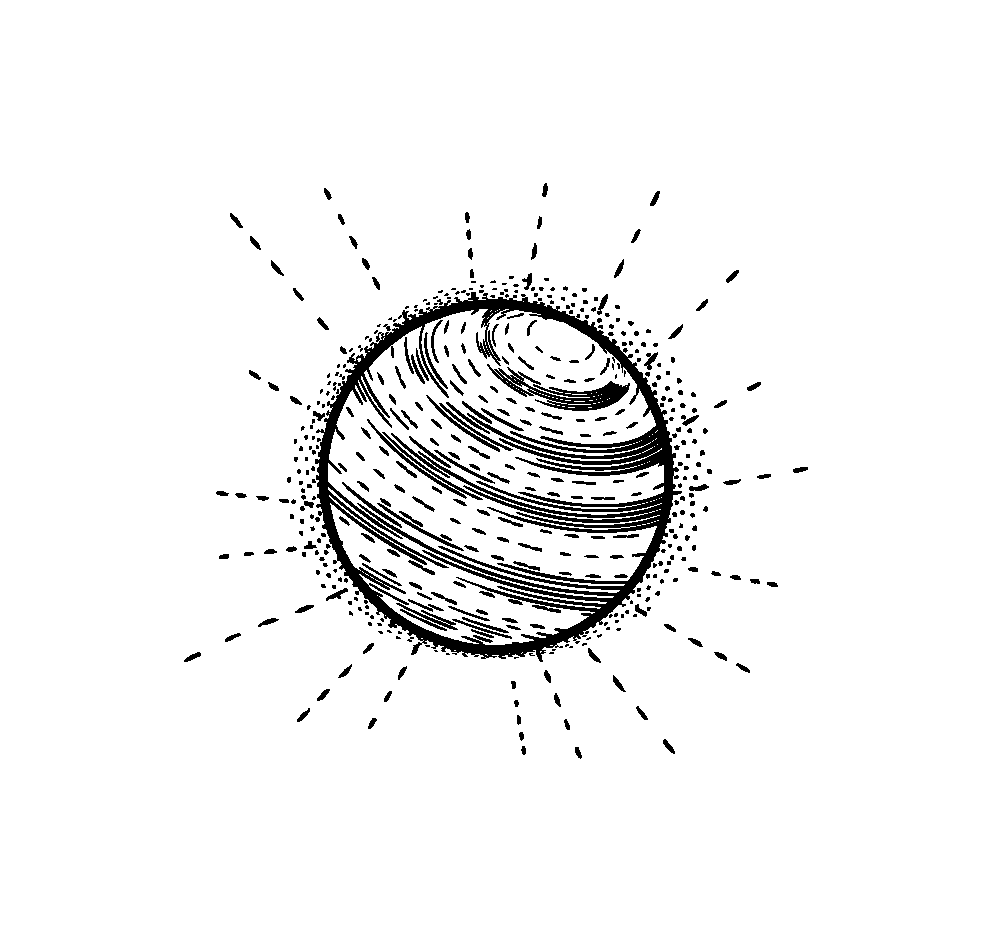 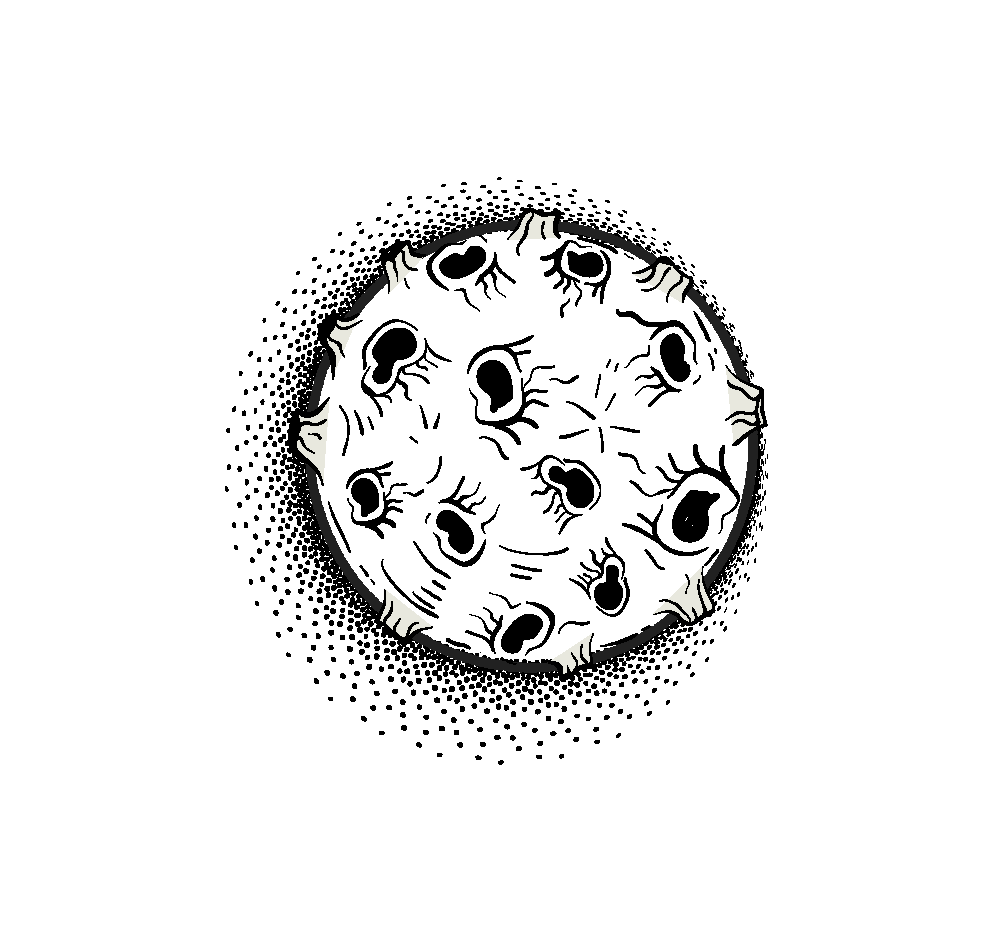 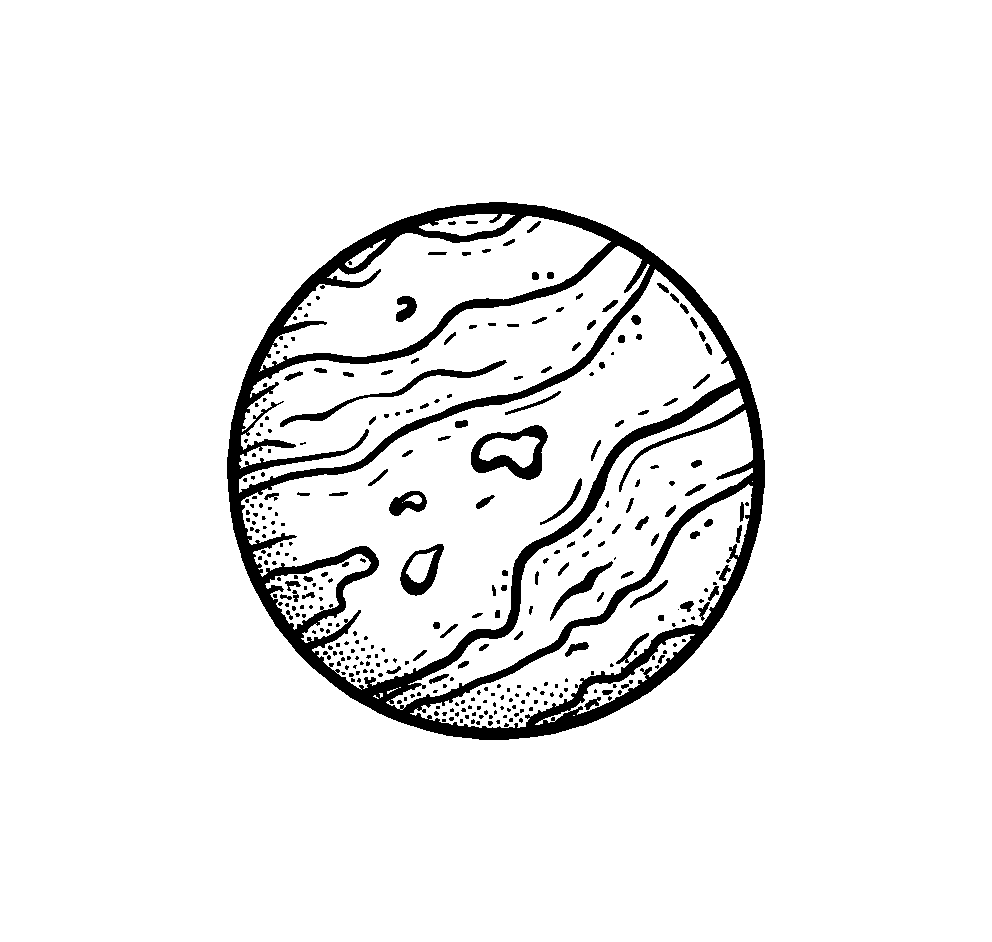 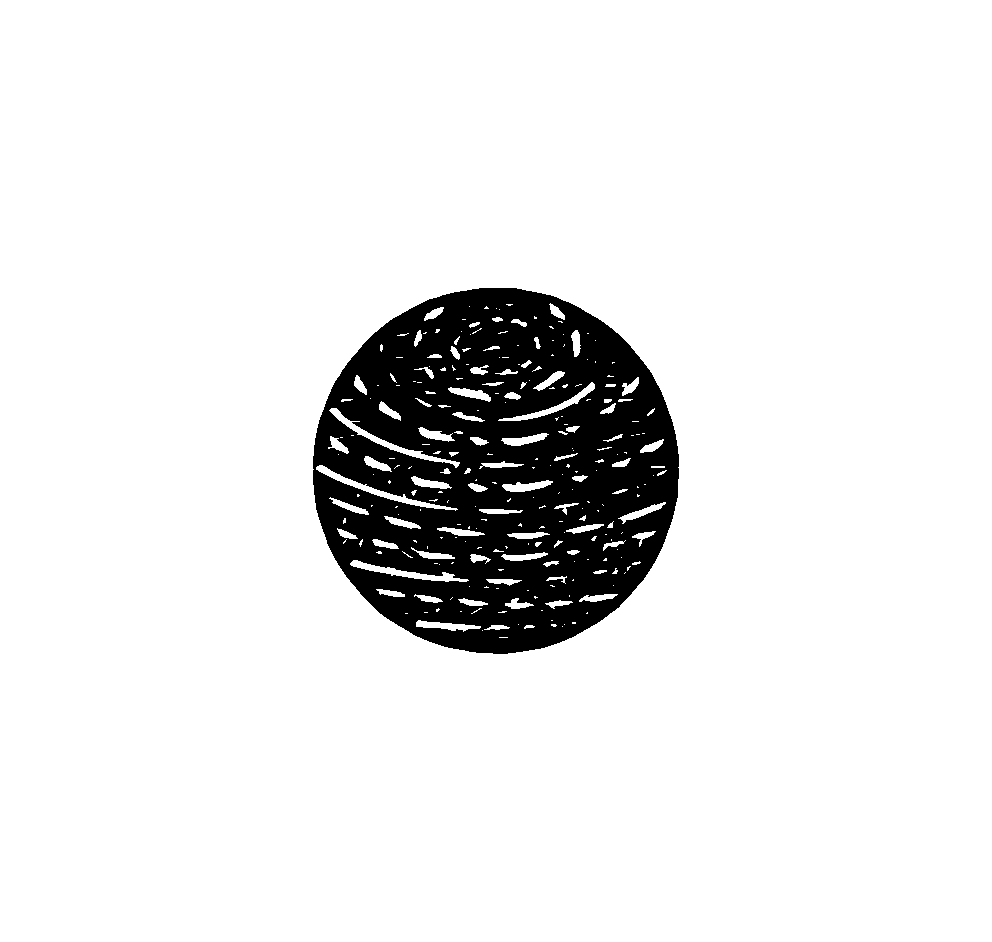 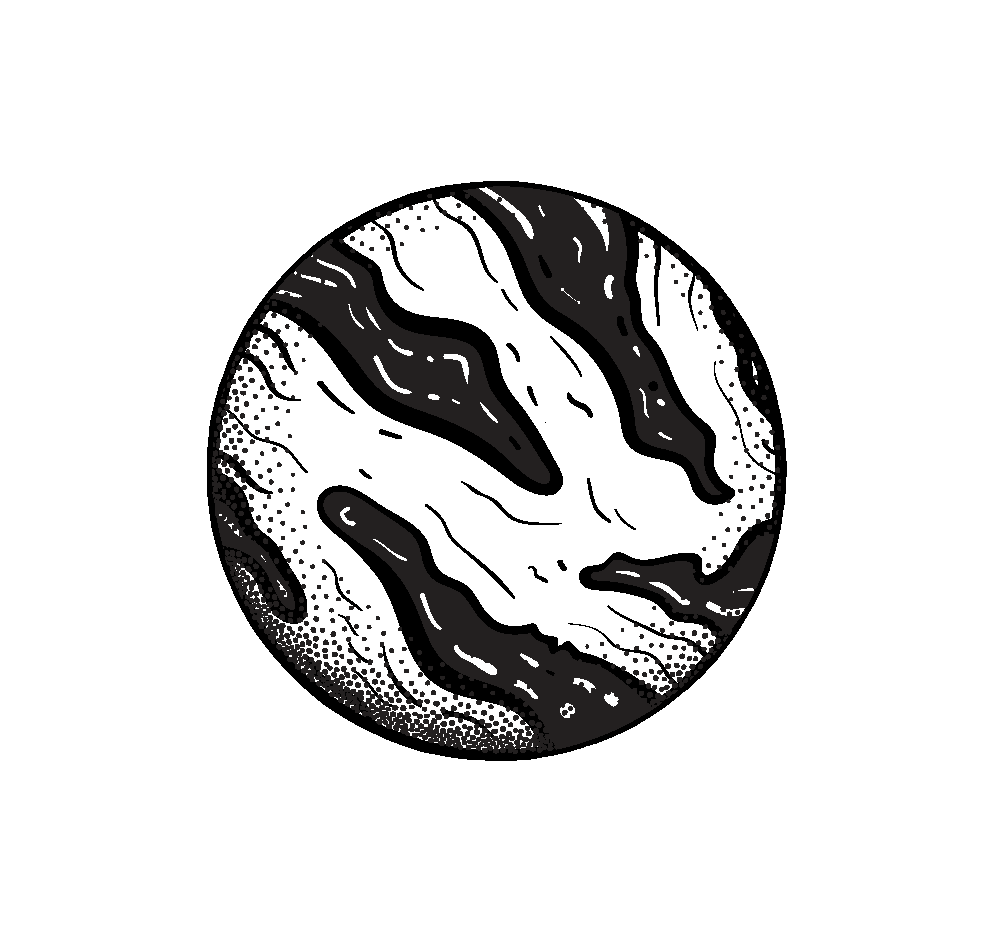 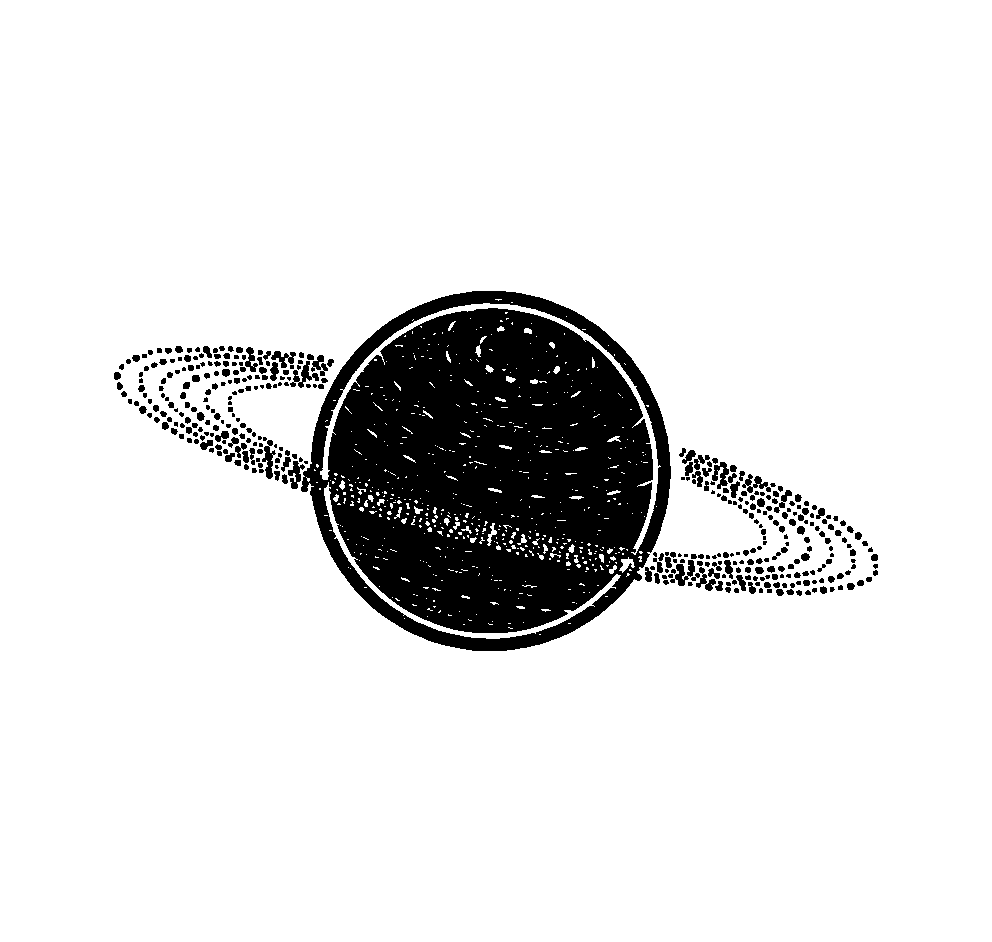